Document-Oriented DBs
SWEN-344 Web Engineering
Consider H-Scaling an RDMBS
e.g. how would you horizontally scale a PostgreSQL server of Amazon.com?products, reviews, specifications, etc.
Move tables to their own servers?
Delegate read-query execution to their own places
“Reviews” server has the “likes” table
“Products” server has the product data when you look up a product
A given “thing” is split up across lots of places
One table across servers?
RDBMS’s have always had H-Scaling features like this (e.g. Postgres’ replication)
Query execution on different servers
Indexes are all partial indexes via keys like “date” or region
… but having queries hit many servers at once is VERY expensive
… “which tables are on which server” turns into a hard problem
Consider H-Scaling an RDBMS (2)
Refactor app to many, small, separate API interfaces
So everyone gets their own persistence implementations
Basically a “microservices” approach… more on this later…
Use a multi-tenant approach
Same (or similar) database schema 
...but many databases deployed across many servers
Use subdomains to map: “http://bobthecustomer.yourcompany.com”
Great for when your business has big customers or very regional
e.g. A Rochester-based network (e.g. craigslist), or salesforce
…but now you’re managing LOTs of db’s
How do you stay ACID-compliant, performant, and scalable?
Answer: it’s difficult, but absolutely possible
Not all persistence is relational
Pros & Cons of the relational model
Pro: ACID compliance (Atomic, Consistent, Isolated, Durable)
Pro: enables very complex queries
Con: changing schema is expensive
Con: one entity is split across many places
Back to Amazon example:
People shop through related products
One product has disparate data
Product reviews, 
Specifications are different for various products
H-scaled: a “book server” and a “hardware server”
One hit!
No joins!
This is called a document-oriented approachaka NoSQL
What is Document-Oriented?
In this case, a “document” refers to a specific type of data structure
Dictionaries-of-dictionaries
Key-value approach
JSON, YML, TOML are all common formats for this
Arrays, too, but arrays are just integer-keyed dictionaries
Goal: group similar data together into a collections of documents
Note: your data still needs structure
“Schema design” still happens in Document-Oriented approaches, just at a different time
The database assumes no schema up front...BUT...
...any query assumes you know where to find the data
Popular document-oriented DBMSs: MongoDB, Apache CouchDB, Redis (sorta)
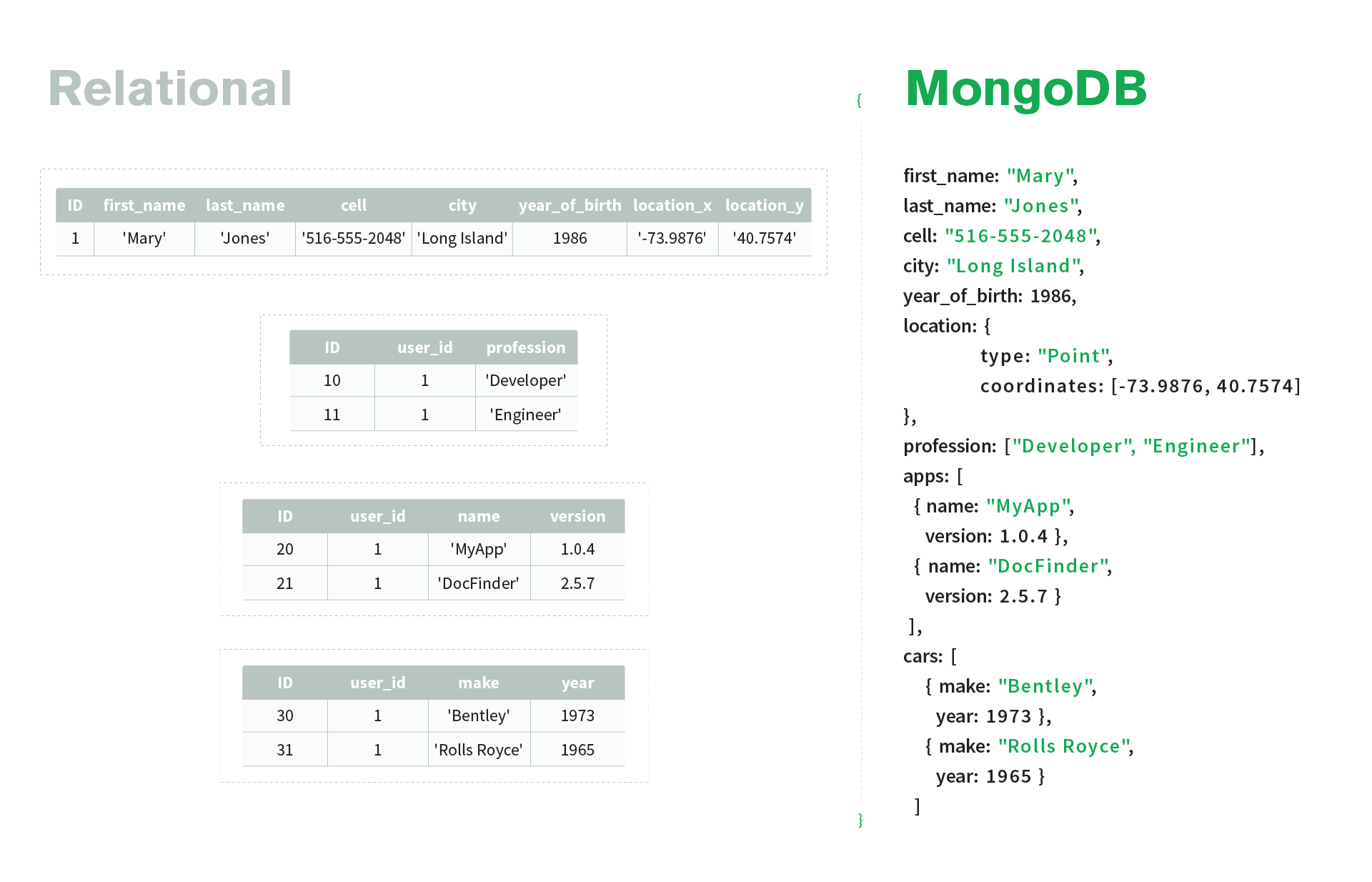 From: https://www.mongodb.com/document-databases
NoSQL has no SQL equivalent
There is no standard language for interacting with document-oriented databases
Each document-oriented DBMS has its own APIs in every programming language
Very similar approaches, however
Instead of “tables” we have “collections”
e.g. MongoDB insert into “inventory” collection:db.inventory.insertOne(   { "item" : "canvas",     "qty" : 100,     "tags" : ["cotton"],     "size" : { "h" : 28, "w" : 35.5, "uom" : "cm" }   })# Adds an "_id" field if it doesn’t exist
[Speaker Notes: Example from: https://docs.mongodb.com/guides/server/insert/]
Reading in MongoDB
Get all products:db.inventory.find( {} )
Get a products by status:db.inventory.find( { status: "D" } )
Get products with status “A” and qty<30:db.inventory.find( { status: "A", qty: { $lt: 30 } } )
Get products with status “A” AND (qty<30 OR item starts with “p”)db.inventory.find( {     status: "A",     $or: [ { qty: { $lt: 30 } }, { item: /^p/ } ]} )
[Speaker Notes: From: https://docs.mongodb.com/guides/server/read/]
More SQL-like operations in MongoDB
Aggregation:db.zipcodes.aggregate( [   { $group: { _id: { state: "$state", city: "$city" }, pop: { $sum: "$pop" } } },   { $group: { _id: "$_id.state", avgCityPop: { $avg: "$pop" } } }] )

Technically, you can do joins
$lookup allows you to hit multiple collections at once
But this is a “left outer join”, not a traditional inner join. DIY from there.
H-Scaling MongoDB via Sharding
Two methods: hash-based or range-based
Move the data to separate chunks on other servers
Some duplication across shards may happen underneath
Hash-based
A document’s ID will “randomly” be assigned a shard
It’s a giant hashmap. Same exact implementation except shards are the buckets
Range-based
Define a shard key to split the data by
Best with:
Large Shard Key Cardinality → many possible different values
Low Shard Key Frequency → even distribution across ranges
Non-Monotonically Changing Shard Keys → ever-increasing is bad
Good examples: locale, category, community
Bad examples: qu
Document-Oriented encourages data duplication
Document-oriented approaches encourage very denormalized datasets
Fast reads, slow mass updates, fast “snowflake” updates
Need separate jobs to periodically find duplicate data
Counterpoint: 
Relational DBs also have duplication… in backups
NoSQL DBs don’t really need separate “backup” systems
E.g. “tags” on a product
Relational approach
Have a “tags” table which is the authority on all things tags
Want to add more fields to a tag? Easy! Add a column
Want to add more fields to a single tag? Add a column, but then TONS of nulls
Document-oriented approach
Just keep an array of tags we’ll aggregate later
Want to add more fields to a tag? Hard. Update ALL documents. 
Want to add more fields to a single tag? Add to the document’s tag array
The “No Schema Design” Fallacy
“Document-oriented is more productive because you don’t do schema design” 
Eh.... I don’t agree.
Changing your schema is not as painful as it sounds with unit testing, scripts, version control
If you change your document structure, you’ll need to update all your queries anyway
If you are inconsistent with your document structure...
...you can’t make useful indexes
...your queries get real complicated real quick
...you can’t do sharding without a consistent shard key
...you’ll still need to do maintenance to fix things
Avoiding structuring your data is a form of technical debt
Schema design forces your data into a structure
Changing data structure mid-stream leads to inconsistent documents, which still requires maintenance.
So which is better?
Wrong question. Seriously.
Which is faster? Your bike or your car?			...depends on terrain
Which is faster? Your phone or your desktop?		...depends on where you’re standing
NoSQL costs us a lot to gain this flexible paradigm
We don’t have joins
Developers are essentially implementing a join by themselves
This can be fine for simple join-and-lookup-in-index operations
Common practice leads to lots of duplicate data (e.g. “tags”)
We don’t have ACID compliance
NoSQL often relies upon sacrificing data de-duplication
Atomicity is somewhat supported, but not the default
Durability is not guaranteed
Isolation and Consistency are sacrificed: you can read something from a database and have it be out-of-date
Some NoSQL systems today have kept ACID compliance, but are largely not in use (according to Meneely’s 2020 Unscientific Survey)
Entertaining read: http://www.sarahmei.com/blog/2013/11/11/why-you-should-never-use-mongodb/
SQL and NoSQL peacefully co-exist
“NoSQL is going to kill SQL” 	-people in 2010
“They each have their place” 	-people in 2020
NoSQL cache in front of an SQL cache
SQL: complex queries and analytics
NoSQL: delivering data quickly, caching, duplication, sharding
Stay tuned for RESTful APIs!
JSON columns in SQL
Postgres and others support documents in a database row
Reduces schema updates
Allows for adding “spice” to a row that is less rigid
e.g. a Products table would have a “specifications” JSON column
Allows for querying, aggregating, and indexing just like document-oriented